CIVITAS DESTINATIONSTOURISM, MOBILITY AND SUSTAINABILITY CHALLENGE
Claudio Mantero, Horários do FunchalCIVITAS DESTINATIONS Coordinator
CIVITAS in figures
Measures are reaching 52.4 million citizens
Total budget: approx. EUR 250 million 
Total EC contribution: approx. EUR 180 million
700 measures tested in more than 10 years
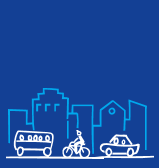 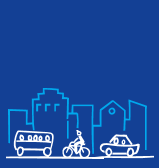 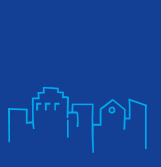 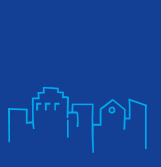 18 living 
lab projects
19 CIVITAS 
projects
5 phases
(2002-2020)
85 CIVITAS 
Cities
CIVITAS way to work
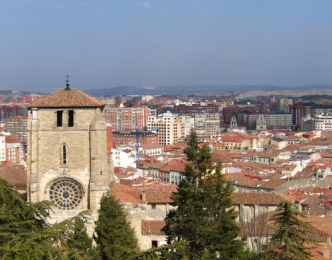 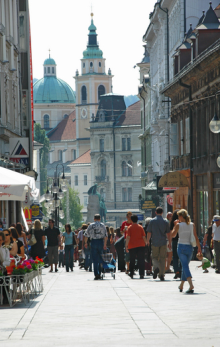 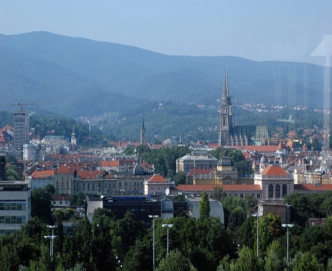 Knowledge 
Base on Clean Urban Transport
Test New Solutions
Living labs
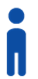 1
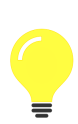 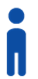 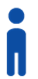 How did you do it?
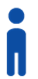 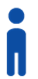 Exchange Good Practices
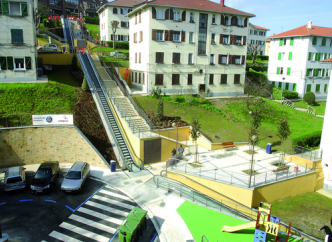 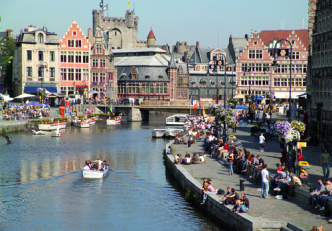 2
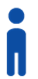 Convince  Politicians
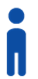 How did you win them over?
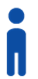 3
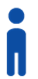 CIVITAS DESTINATIONS Project
Implement a set of mutually reinforcing innovative mobility solutions in six urban/regional laboratory areas

 The project gathers 29 partners from 12 European countries, plus China

From 1st September 2016 to 31st August 2020 (48 months duration)

 Total budget of 19.9 M€ of which 17.8 M€ of EC Contribution
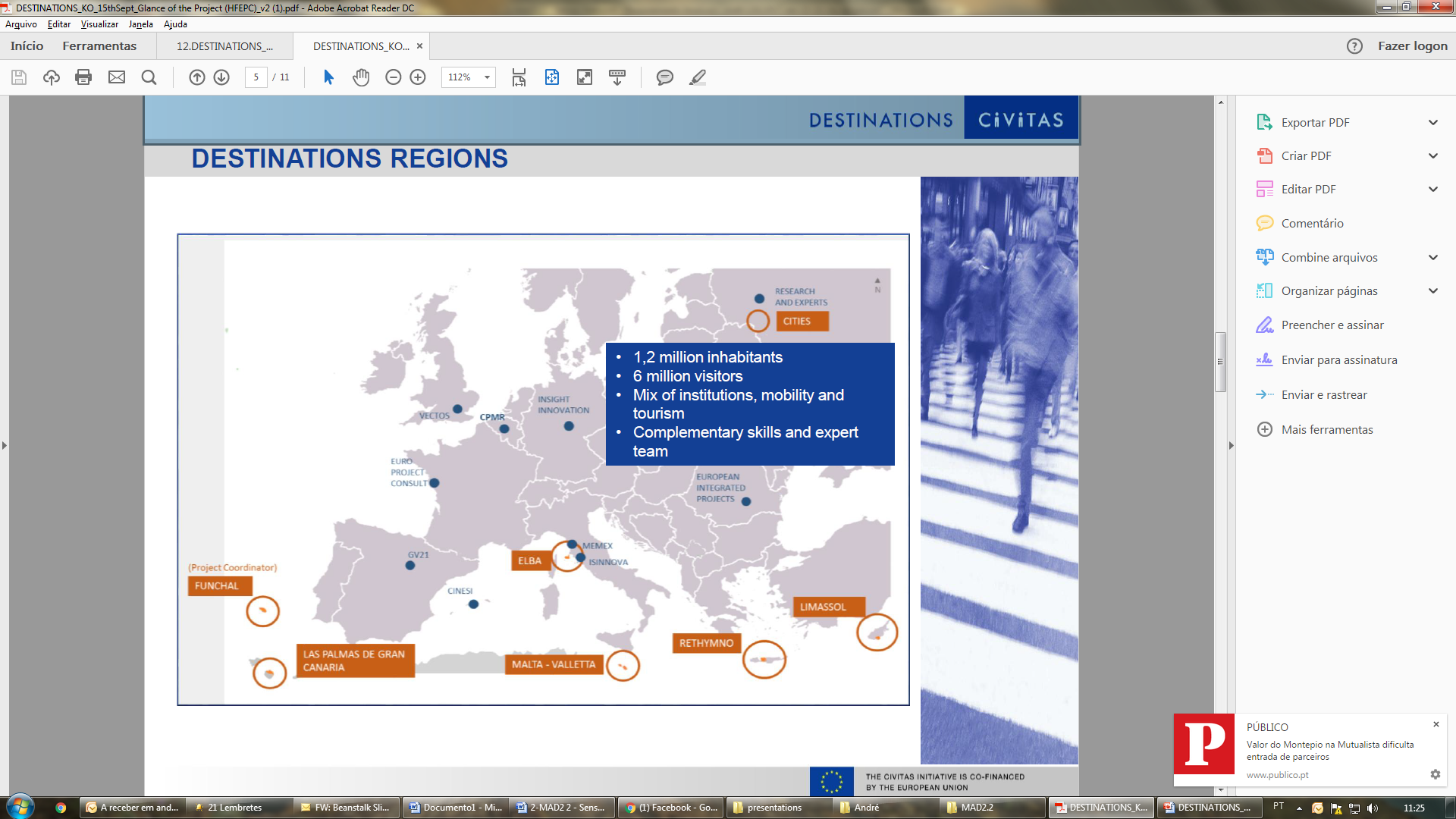 CIVITAS DESTINATIONS Project
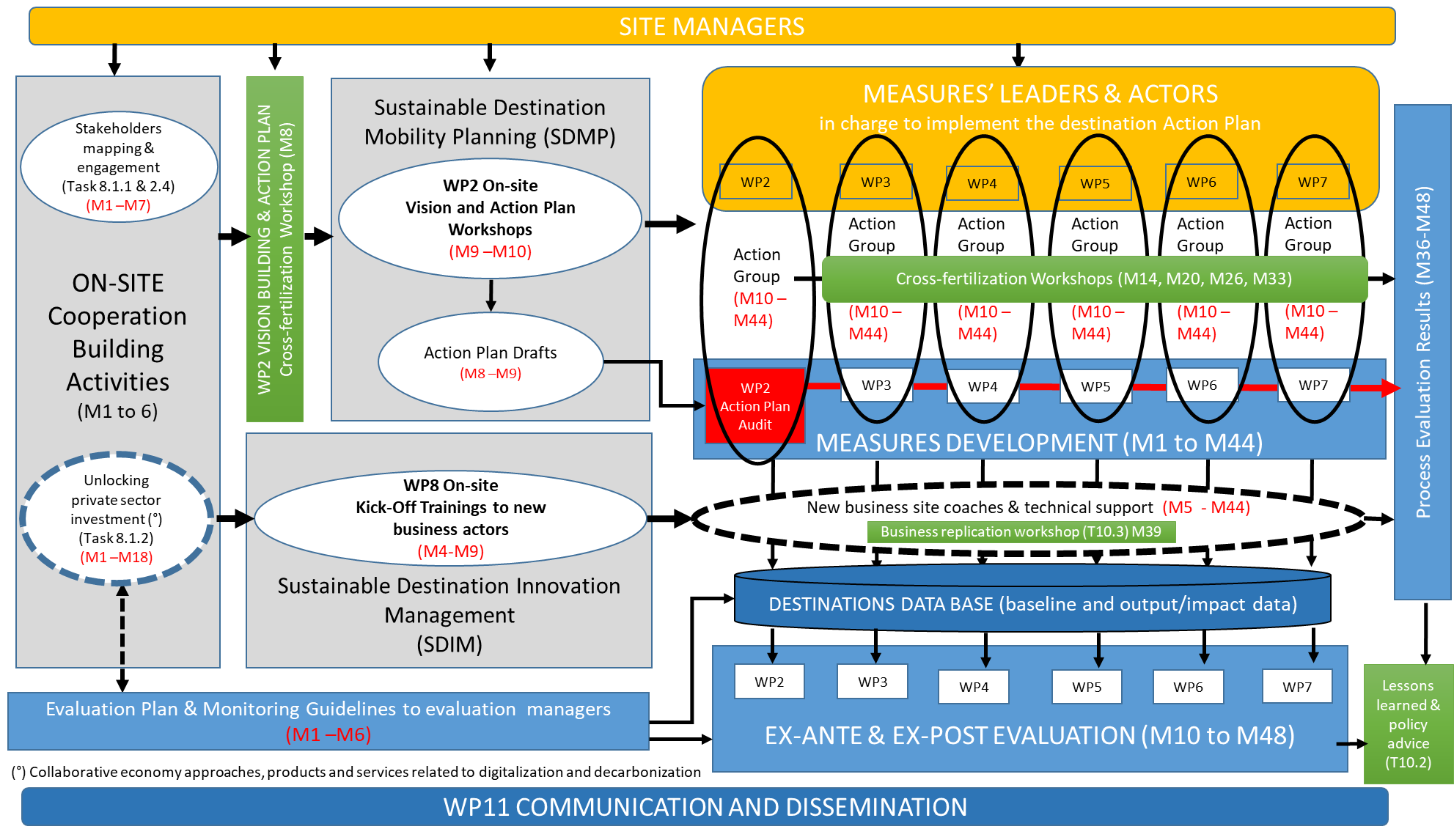 Figures of Madeira Island
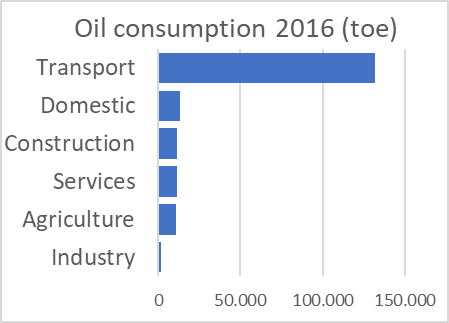 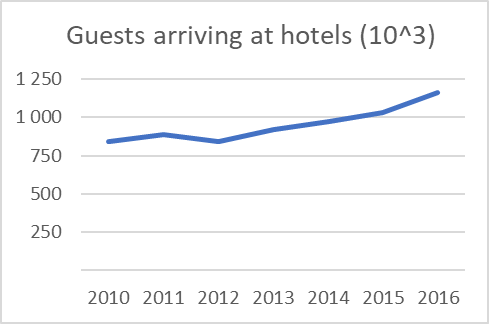 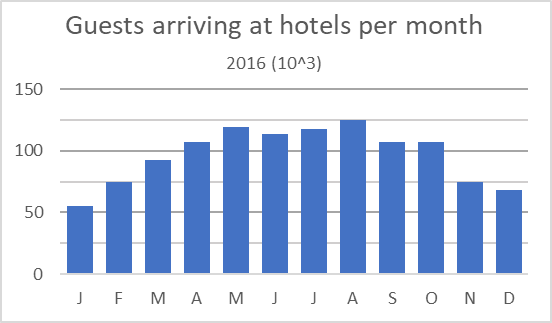 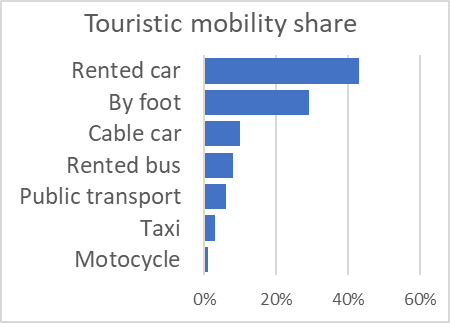 Main topics and main achievements at high level
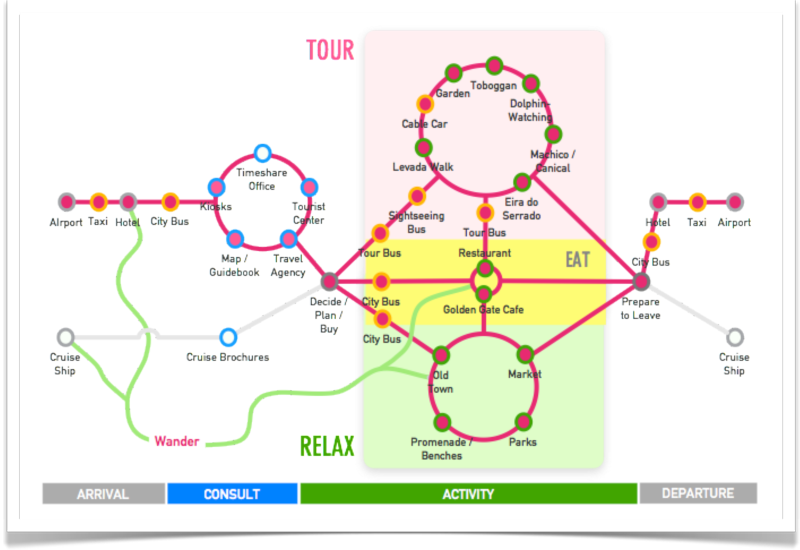 Overarching approach to urban and regional problems, including a supra-municipal perspective
Urban and regional authorities and actors work together to drive the change on sustainable mobility regulation and activity 
Development of mobility solutions serving both residents and tourists needs
Tourist and residents have different transport needs, both use the same mobility system and cohabitation must improve
 Project economy-sharing driven 
Development of business models to guarantee lasting impacts of the measures
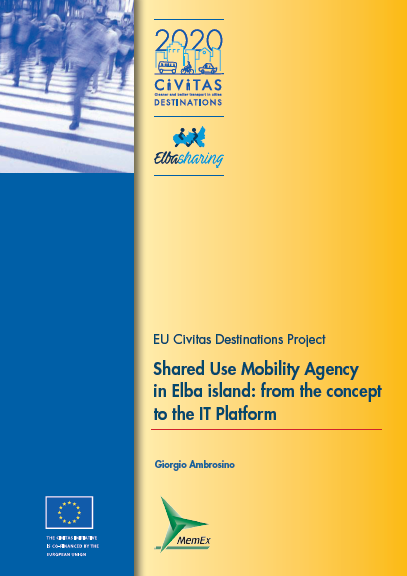 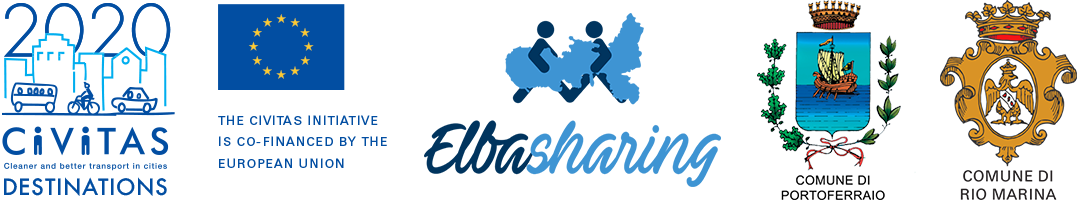 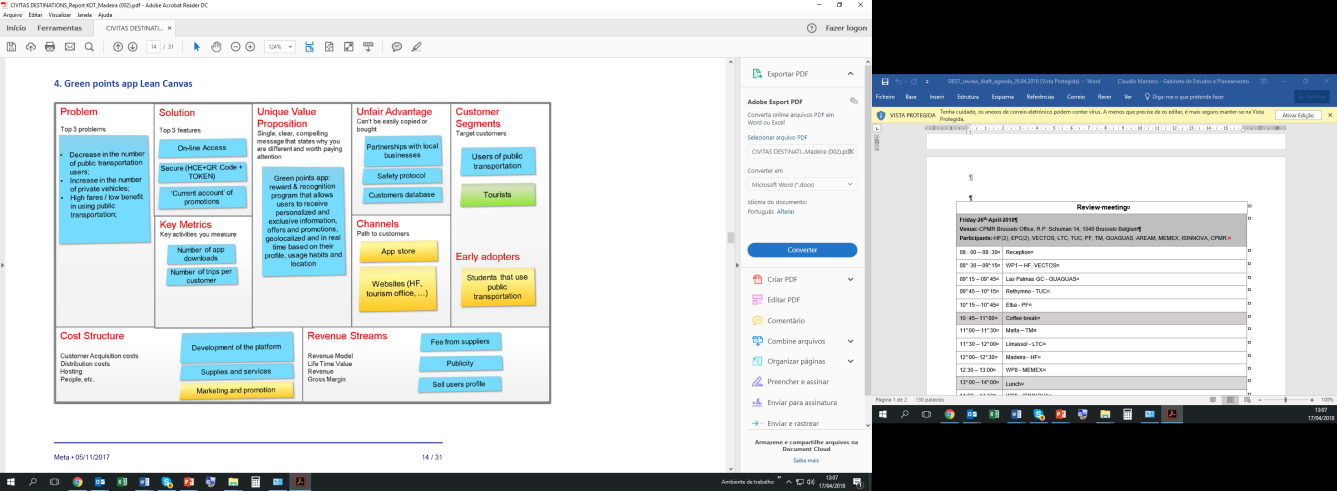 Main topics and main achievements at high level
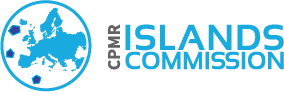 Working group representing over 150 coastal and insular regions following the project as observers with CPMR leading role
Link to China, the most promising touristic market of the future, to strength international cooperation
GV21 and other strategic partners at research and mobility level
New formats for assembling stakeholders and co-creation processes
CO-creation SUMP strategy was implemented in 6 cites/regions with remarkable positive results
 Information and technologies up calling such Gaming, incentives, mobile apps, integrated tools
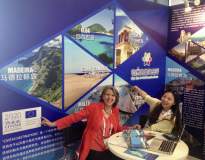 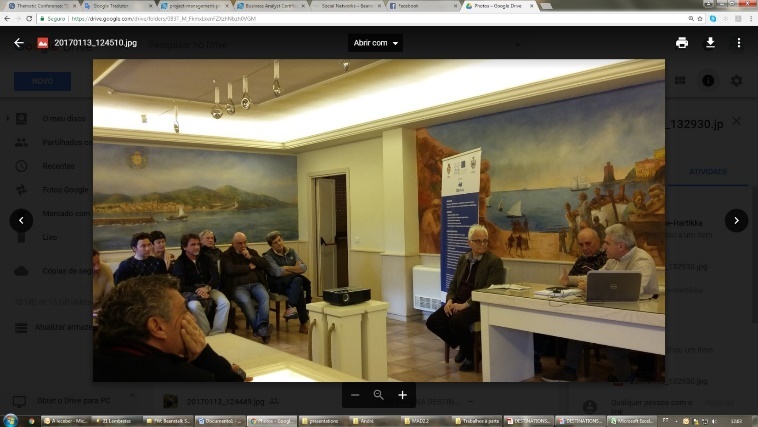 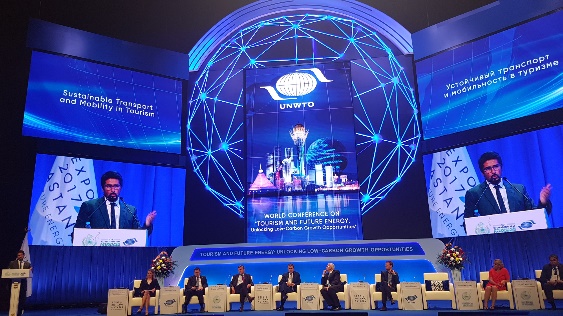 Which future for mobility and tourism?
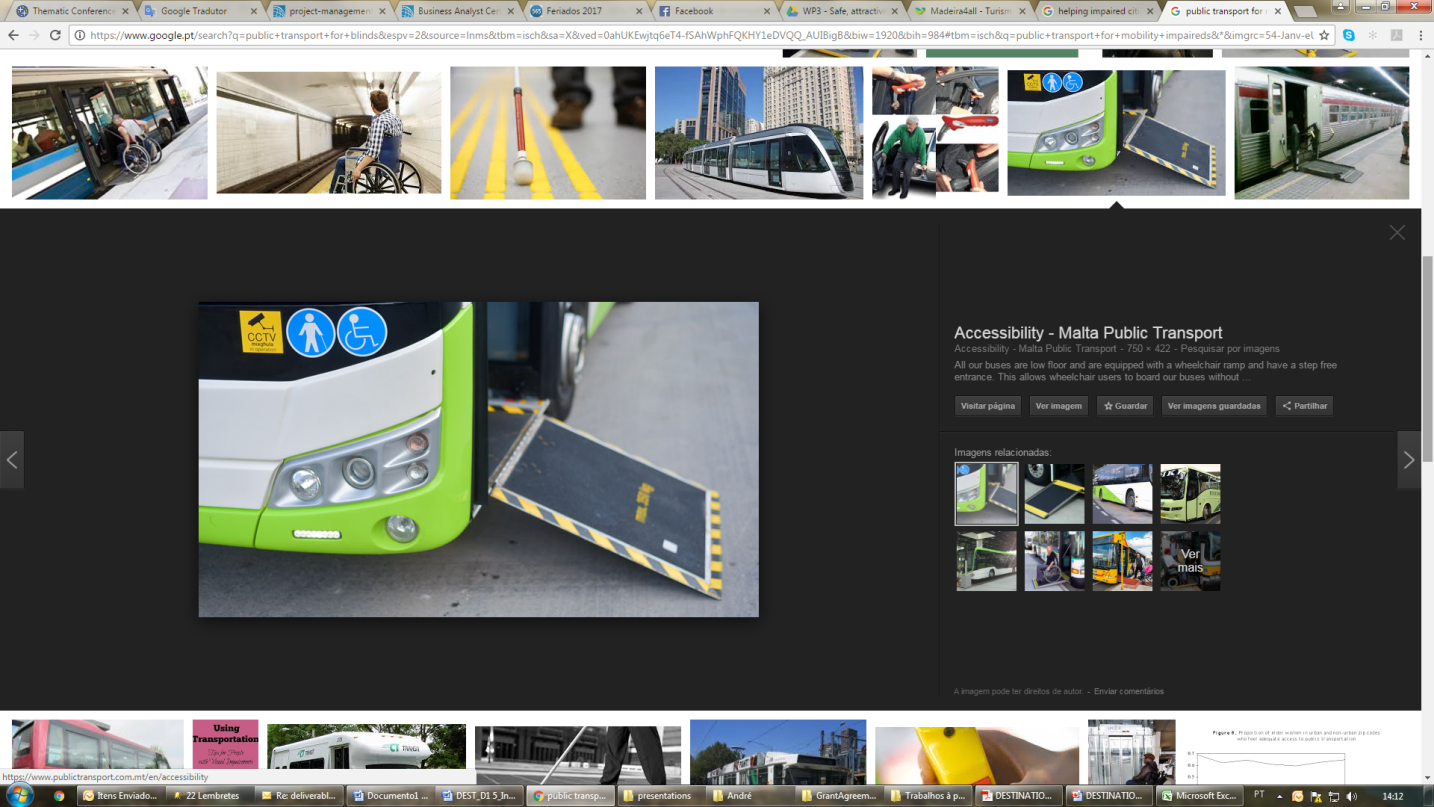 Local measures to address global problems
Brave and long run urban mobility plans
Emergent new mobility businesses	
Electro mobility    
Integrated, innovative and accessible PT
Need for a clear regulation framework with needed enforcement 	 
ITC and public services
Excellence as a strong incentive for the “hosting culture” 
More livable cities/less cars
Common Stakeholder strategy based on results    
Common and integrated communication plans
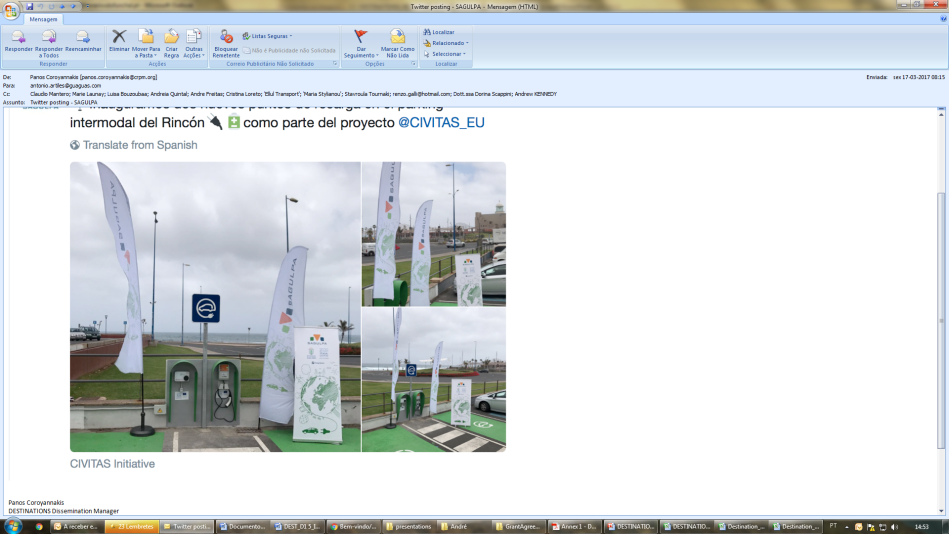 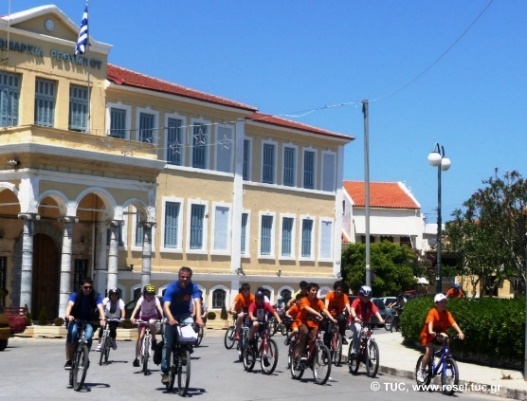 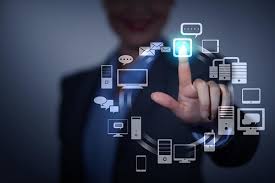 Islands and Investments
Transport mobility in island suffer high seasonality. Sharing economies and innovative cooperative management tools can be a solution. A common strategy for island at EU level can be vital to leverage investment in tourism and sustainable economies.
Islands and financing instruments
Road maintenance and transport infrastructures are vital for island transport and local economy. A financial support is needed to support the over cost raised by the insular condition.
Islands and regulations
Mobility and transport at island dimension need a long run integrated, territorial dimension approach with a broad strategy involving main local economies (logistic), tourism, energy, safety and security in an integrated way (ISMP –Island Sustainable Plan?)
Islands and Emissions Trading Scheme
The closed economies of EU islands can be the perfect laboratory to push for sustainable strategies in all fields using innovative consumption technologies and related incentive schemes.
Islands and innovation
Natural assets in Island are especially relevant. Innovation has to be focused on main insular assets (tourism, culture, ocean, agriculture..). It is also essential to find integration platforms with neighbour areas to empower the positive effects and to create critical mass on relevant markets.
http://civitas.eu/destinations
https://www.destinationsplatform.eu/


Thank you!
Claudio Mantero
Horários do Funchal, Transportes Publicos
www.horariosdofunchal.pt
+351 291705555
claudiomantero@horariosdofunchal.pt